ÖĞRENCİ ;-BÜŞRA YILDIRIM -10/E    -425
ÖĞRETMEN;
-ARSLAN KÖSE 
-DİL ANLATIMI VE EDEBİYAT ÖĞRETMENİ
İÇİNDEKİLER
-KAPAK 
                -EDEBİYATIN BİLİMLERLE İLİŞKİSİ 
                - RESİMLER 
                -KAYNAKÇA
EDEBİYATIN DİĞER BİLİMLERLE İLİŞKİSİ
Edebiyat, güzel sanatlardan biri olması yanında oluşturduğu sanatın kuralları ve ürünleriyle uğraşan bir bilim dalı olarak da değerlendirilebilir. Edebiyat, ürünlerini ortaya koyarken ve bu ürünleri incelerken çeşitli bilim dallarıyla ilişki kurar.
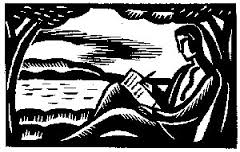 Edebiyat ile Tarih Arasındaki İlişki
İç içe girmiş olan bu ilişkiyi üç yönde inceleyebiliriz:
1 - Her edebî metnin, içinde oluştuğu tarihî bir dönem vardır ve edebî metinlerin hepsinde bu tarihî dönemlerin izlerini görmek mümkündür. Edebî metinlerin temasını tarihî dönemler etkiler, bu eserleri doğru yorumlayabilmek için o dönemin tarihî olaylarını iyi bilmek gerekir.
2 - Bazı edebî metinler, oluştuğu dönemin izlerini taşırken, bazıları da konusunu tamamen tarihî gerçeklerden alabilir. Bu tür metinler, tarihe ışık tutabilir, tarih bilimine kaynaklık edebilir. Göktürk Kitabeleri  bu duruma örnek olarak gösterilebilir .
3 - Edebî eserler ve yazarları dönemleri ile birlikte inceleyen edebiyat tarihi, tarih biliminin metodundan yararlanır.
Edebiyat ile Coğrafya Arasındaki İlişki
1 -Her edebî metnin - özellikle olay ve durum metinlerinin - önemli unsurlarından biri de yerdir. Olaylar, bir mekânda ortaya çıkar ve o mekânın izlerini taşır. Böylece, coğrafya edebiyat üzerinde etkili olur.
2 - Bazı edebî metinlerin yazılış amacı, belli bir coğrafi bölgeyi tanıtmaktır. Gezi yazıları, egzotik romanlar bu türden eserlerdir; bunlar her iki bilim için de önemli kaynaklardır. Evliya Çelebi'nin Seyahatnamesi, hem edebiyat hem tarih hem de coğrafya bakımından önemli bir eserdir.
3 - Coğrafya kitaplarında, coğrafî bilgiler veren dergilerde, ansiklopedilerde, edebiyatın anlatım biçimlerinden biri olan AÇIKLAYICI BETİMLEME kullanılır. Bu yönüyle coğrafya bilimi, edebiyattan yararlanmış olur.
Edebiyat ile Sosyoloji Arasındaki İlişki
1 - Edebiyatın konusu insandır ve insan toplum içinde yaşayan bir varlıktır. Edebî metinler, insanı, insanın diğer insanlarla ilişkilerini işler. Sosyoloji ise toplum bilimidir. Bu yönüyle her iki bilimin konusu ortaktır.
2 - Bazı edebî metinler, sosyoloji bilimine kaynaklık edebilir, çünkü edebî metinlerde insan ilişkileri açısından bol malzeme vardır. Ancak, edebî metinler oluşturulurken gerçeklerin değiştirilip dönüştürüldüğü unutulmamalıdır.
3 - Bazı edebî akımlar ve edebî dönemlerin bazı temsilcileri, topluma yön vermeyi, sosyal fayda sağlamayı amaçlar. Böylece edebiyat toplumu etkiler ve sosyolojinin inceleme alanına girer. Örneğin; Recai zade   Mahmut Ekrem'in ARABA SEVDASI  adlı romanı, Batılılaşmayı yanlış anlayan züppe tipini, Halit Ziya'nın MAİ VE SİYAH adlı romanı da Servet-i fürun sanatçılarını anlatır.
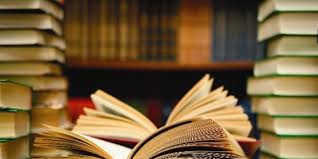 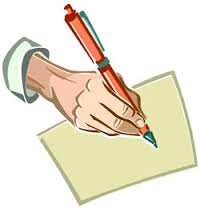 Edebiyat ile Psikoloji Arasındaki İlişki
1 - Edebî metinler yazarlar tarafından oluşturulur (Anonim olanlar hariç). Bu eserler, bire bir yazarların yaşantılarını, duygularını yansıtmasalar da onlardan izler taşır. Yani, edebî metinlerde yazarın psikolojisinden izler vardır; derinlemesine ve bilimsel yapılan bir incelemeyle, eserler bizi yazarların ruh dünyasına götürebilir.
2 - Edebî eserler, insanı her yönüyle aydınlatır. İnsanın ruh dünyasına ağırlık veren psikolojik eserler (romanlar, duygu ağırlıklı şiirler...) insanların ruh çözümlemelerini yapar; bu çözümlemeler, çevremizdeki insanları daha iyi anlamamızda, "Bin bir çeşit insanın, bin bir çeşit hâli vardır." diyerek olayları, durumları yorumlamamızda bize yardımcı olabilir. Mehmet Rauf'un "Eylül", Peyami Safa'nın "Dokuzuncu Hariciye Koğuşu" adlı romanları buna güzel birer örnektir.
3 - Bu tür eserler, psikoloji bilimi için de önemli malzemelerdir. Ancak, edebî eserlerin, gerçeğin değiştirilip dönüştürülmesiyle oluşturulduğu unutulmamalıdır. Bire bir gerçeği yansıtmasa da anlatılan olayların ve kişilerin benzerlerini günlük hayatımızda görmemiz mümkündür.
Edebiyat ile Felsefe Arasındaki İlişki
1 - Madde ve yaşamayı çeşitli yönleriyle inceleyen bir düşünce sistemi olan felsefe, zaman zaman araç olarak edebî metinleri kullanmıştır.
2 - Bazı edebî metinlerin arka planında bazı düşünceler yatar. Toplumları etkileyen bu düşünceler, felsefî metin yalınlığıyla değil, değiştirilip dönüştürülerek anlatılır. Sayfalarca süren bir edebî metnin arkasında bir cümlelik, bir iki kelimelik bir düşünce olabilir. Edebî metin, bu yönüyle felsefî metinlerden ayrılır. Örneğin Albert Camus  romanlarında (Bulantı, Düşüş vs.) egzistansiyalizm (varoluşçuluk) felsefesinin işlendiği görülebilir.
Edebiyat ile Bilim -Teknik Arasındaki İlişki
1 - Bilim ve teknik insan hayatını etkileyen, değiştiren, insan hayatına yön veren yenilikleri, gelişmeleri içerir. Değişen insan yaşamı, değişiklikleriyle edebi eserlerde yer alır. Bir toplumun bilim-teknikteki seviyesini, yazılan edebî metinlere bakarak tahmin edebiliriz.
2 - Bilim ve teknikteki gelişmeler, edebiyatın gelişmesini de etkilemiştir. Örneğin, matbaanın bulunması, herkesin edebî eserlere ulaşımını kolaylaştırmış, gazetenin çıkarılmasına zemin hazırlamış; bu da gazete çevresinde oluşan edebî metinlerin oluşumunu sağlamıştır. 20. yüzyılda "fütürizm" (gelecekçilik) akımına mensup sanatçılar edebiyatı tamamıyla teknolojik gelişmelerin bir anlatım aracı olarak görmüşlerdir.
KAYNAKÇA
-  http://edebiyatforum.com/lise-1-   edebiyat-konu-anlatimi/edebiyatin-bilimlerle-iliskisi.html
-
SEVGİLİ ARKADAŞLARIM VE ÖĞRETMENLERİM HAZIRLAMIŞ OLDUĞUM SLAYTI İZLEDİĞİNİZ İÇİN TEŞEKKÜR EDERİM .